God’s Purpose For Your Life
Eternal (1:4,5,11;3:10-11)
Christ-Centered (1:3-7,9-10,13).
Transformative, i.e. Christ-likeness (1:3,5, 6, 12, 14).
Spiritual (1:3,17-18;19-23).
Is our purpose in life the pursuit of spiritual things? Is our purpose to respect the authority of Christ and to encourage the well-being of the people of God?
God’s Desire For Your Life
Salvation and Reconciliation
From sinful past (2:1-9)
In the present (2:10; Phil. 2:12)
In the future (Rom. 5:9-10; 13:11;   I Cor. 3:15; 5:5; I Pet. 1:9).
Reconciliation (2:11-22; 3:6).
God’s Revelation For Your Life
The unity of the gospel (3:1-11)
The love of Christ (3:14-19)
The glory of Christ in His church (3:20-21)
How precious is the story of the cross to us?
Do we share it with others?
God’s Plan For Your Growth?
Gifts for your growth (4:1-11)
Relationship for your growth         (4:11,16).
God’s model for your life –       Jesus Christ (4:12-16).
God’s Renewal For Your Life
The New Man in the Likeness of God (4:17-24).
Live in the Love of Christ (4:25-32).
Walk in love (5:2).
Walk in light (5:8).
Walk in wisdom (5:15-16).
God’s Battle Plan For Your Life
Ephesians 6:10-18
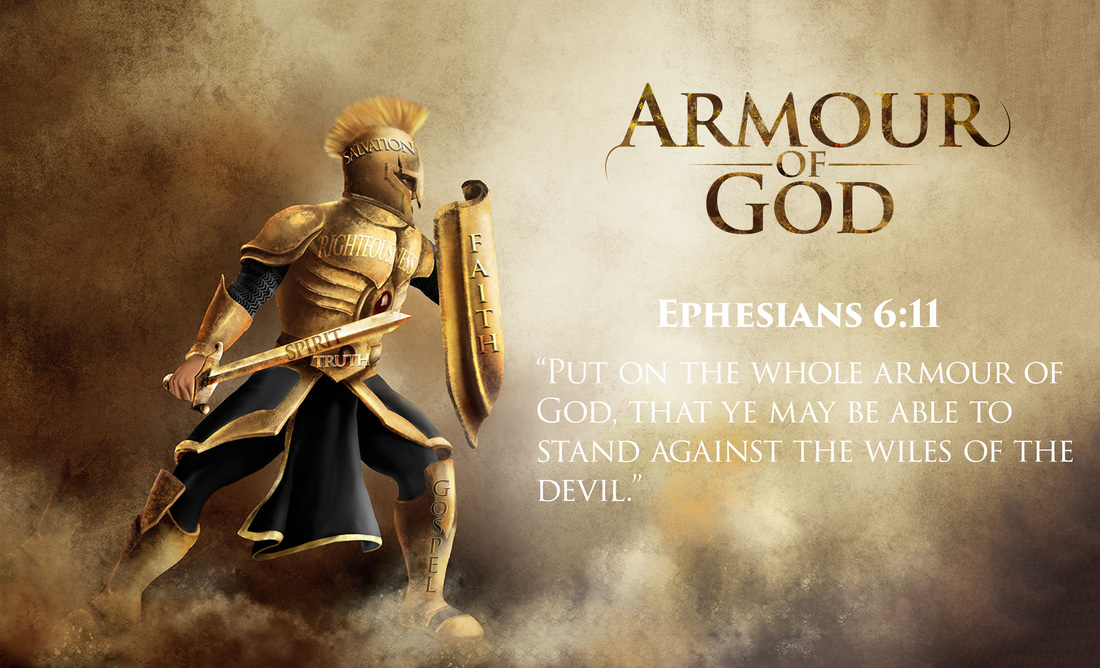